© 2015 Pearson Education, Inc.
Answer in Notebooks
#1. Why do cells divide, why don’t they just get bigger?
© 2015 Pearson Education, Inc.
Cell Division and Reproduction
© 2015 Pearson Education, Inc.
8.1 Cell division plays many important roles in the lives of organisms
The ability of organisms to reproduce their own kind is a key characteristic of life.
© 2015 Pearson Education, Inc.
[Speaker Notes: Student Misconceptions and Concerns
• As the textbook authors note in Module 8.1, biologists use the term “daughter” to indicate offspring and not gender. Students with little experience in this terminology can easily become confused.
• Some basic familiarity or faint memory of mitosis and meiosis might result in a lack of enthusiasm for these topics in some of your students. Consider beginning such lectures with important topics related to cellular reproduction. For example, cancer cells reproduce uncontrollably, stem cells have the capacity to regenerate lost or damaged tissues, and the study of embryonic stem cells is variously restricted and regulated by government.
Teaching Tips
• Sometimes the most basic questions can challenge students and get them focused on the subject at hand. Consider asking your students why we expect that dogs will produce dogs, cats will produce more cats, and chickens will only produce chickens. Why does like produce like?]
8.1 Cell division plays many important roles in the lives of organisms
Cell division
2 “daughter” cells - genetically identical to each other and original “parent” cell

Duplication of chromosomes -structures that contain most of the cell’s DNA

Sorts new sets of chromosomes into the resulting pair of daughter cells.
© 2015 Pearson Education, Inc.
[Speaker Notes: Student Misconceptions and Concerns
• As the textbook authors note in Module 8.1, biologists use the term “daughter” to indicate offspring and not gender. Students with little experience in this terminology can easily become confused.
• Some basic familiarity or faint memory of mitosis and meiosis might result in a lack of enthusiasm for these topics in some of your students. Consider beginning such lectures with important topics related to cellular reproduction. For example, cancer cells reproduce uncontrollably, stem cells have the capacity to regenerate lost or damaged tissues, and the study of embryonic stem cells is variously restricted and regulated by government.
Teaching Tips
• Sometimes the most basic questions can challenge students and get them focused on the subject at hand. Consider asking your students why we expect that dogs will produce dogs, cats will produce more cats, and chickens will only produce chickens. Why does like produce like?]
8.1 Cell division plays many important roles in the lives of organisms
Asexual reproduction

Offspring are identical to the original cell or organism

Involves inheritance of all genes from one parent.
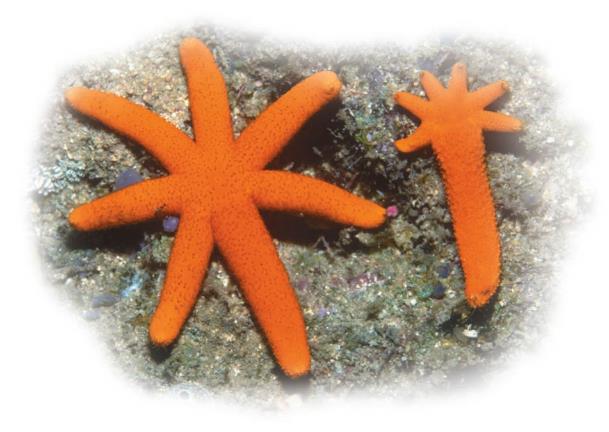 © 2015 Pearson Education, Inc.
[Speaker Notes: Student Misconceptions and Concerns
• As the textbook authors note in Module 8.1, biologists use the term “daughter” to indicate offspring and not gender. Students with little experience in this terminology can easily become confused.
• Some basic familiarity or faint memory of mitosis and meiosis might result in a lack of enthusiasm for these topics in some of your students. Consider beginning such lectures with important topics related to cellular reproduction. For example, cancer cells reproduce uncontrollably, stem cells have the capacity to regenerate lost or damaged tissues, and the study of embryonic stem cells is variously restricted and regulated by government.
Teaching Tips
• Sometimes the most basic questions can challenge students and get them focused on the subject at hand. Consider asking your students why we expect that dogs will produce dogs, cats will produce more cats, and chickens will only produce chickens. Why does like produce like?]
8.1 Cell division plays many important roles in the lives of organisms
Sexual reproduction

Offspring that are similar to the parents but show variations in traits 

involves inheritance of unique sets of genes from two parents.
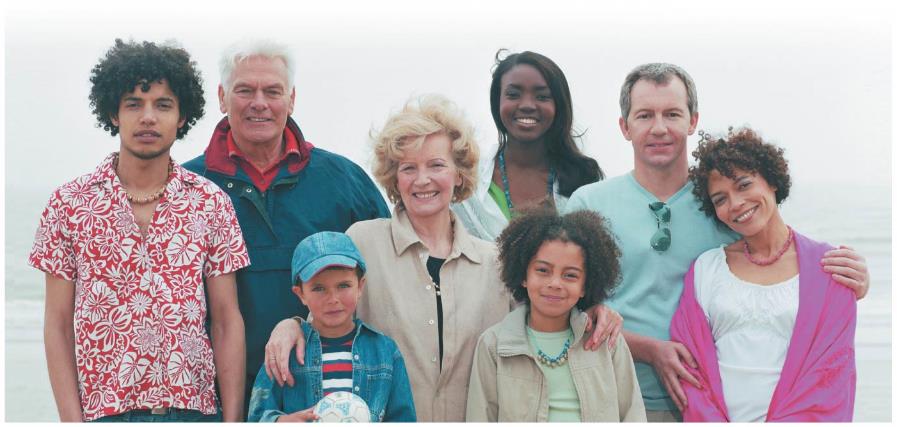 © 2015 Pearson Education, Inc.
Answer in Notebooks
#2. Differentiate between Asexual and Sexual Reproduction.
© 2015 Pearson Education, Inc.
8.1 Cell division plays many important roles in the lives of organisms
Cell division is used for
reproduction of single-celled organisms

growth of multicellular organisms from a fertilized egg into an adult

repair and replacement of cells

production of sperm and eggs
© 2015 Pearson Education, Inc.
[Speaker Notes: Student Misconceptions and Concerns
• As the textbook authors note in Module 8.1, biologists use the term “daughter” to indicate offspring and not gender. Students with little experience in this terminology can easily become confused.
• Some basic familiarity or faint memory of mitosis and meiosis might result in a lack of enthusiasm for these topics in some of your students. Consider beginning such lectures with important topics related to cellular reproduction. For example, cancer cells reproduce uncontrollably, stem cells have the capacity to regenerate lost or damaged tissues, and the study of embryonic stem cells is variously restricted and regulated by government.
Teaching Tips
• Sometimes the most basic questions can challenge students and get them focused on the subject at hand. Consider asking your students why we expect that dogs will produce dogs, cats will produce more cats, and chickens will only produce chickens. Why does like produce like?]
8.2 Prokaryotes reproduce by binary fission
Prokaryotes (single-celled bacteria and archaea) reproduce by binary fission (“dividing in half”)

The chromosome of a prokaryote is typically

a single circular DNA molecule associated with proteins and

much smaller than those of eukaryotes.
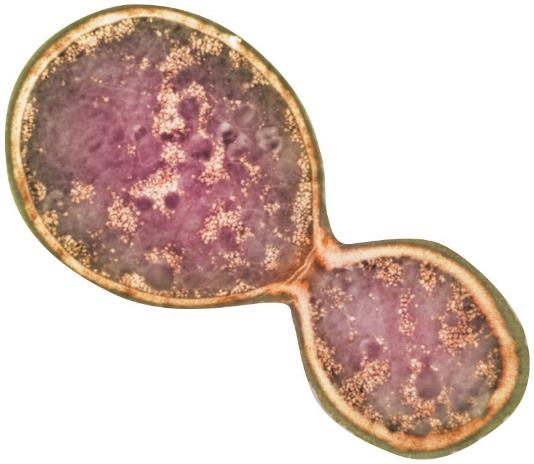 © 2015 Pearson Education, Inc.
[Speaker Notes: Student Misconceptions and Concerns
• Some basic familiarity or faint memory of mitosis and meiosis might result in a lack of enthusiasm for these topics in some of your students. Consider beginning such lectures with important topics related to cellular reproduction. For example, cancer cells reproduce uncontrollably, stem cells have the capacity to regenerate lost or damaged tissues, and the study of embryonic stem cells is variously restricted and regulated by government.
Teaching Tips
• The principle that “every cell comes from another cell” is worth thinking through with your class. Students might expect that, like automobiles, computers, and cell phones, parts are constructed and cells are assembled. In our society, few nonliving products are generated only from existing products (try to think of such examples). For example, you do not need a painting to paint or a house to construct a house. Yet, this is a common expectation in biology. Further, students who think through this principle might ask how the first cells formed. They might wonder further whether the same environments that produced these cells are still in existence. The conditions on Earth when life first formed were very different from those we know today. Chapter 15 of the textbook addresses the origin and early evolution of life on Earth.
• Consider contrasting the timing of DNA replication and cytokinesis in prokaryotes and eukaryotes. In prokaryotes, addressed in Module 8.2 of the textbook, these processes are overlapping. However, as revealed in the next few modules, these events are separate in eukaryotes.]
8.2 Prokaryotes reproduce by binary fission
Binary fission of a prokaryote occurs in three stages:

duplication of the chromosome and separation of the copies

continued elongation of the cell and movement of the copies

division into two daughter cells.
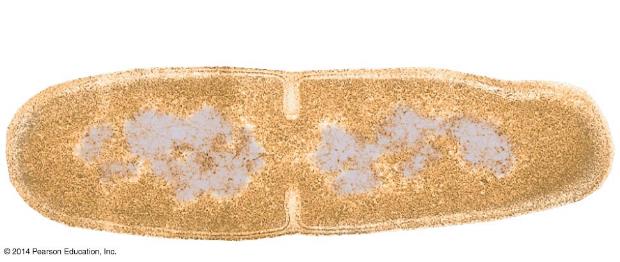 © 2015 Pearson Education, Inc.
[Speaker Notes: Student Misconceptions and Concerns
• Some basic familiarity or faint memory of mitosis and meiosis might result in a lack of enthusiasm for these topics in some of your students. Consider beginning such lectures with important topics related to cellular reproduction. For example, cancer cells reproduce uncontrollably, stem cells have the capacity to regenerate lost or damaged tissues, and the study of embryonic stem cells is variously restricted and regulated by government.
Teaching Tips
• The principle that “every cell comes from another cell” is worth thinking through with your class. Students might expect that, like automobiles, computers, and cell phones, parts are constructed and cells are assembled. In our society, few nonliving products are generated only from existing products (try to think of such examples). For example, you do not need a painting to paint or a house to construct a house. Yet, this is a common expectation in biology. Further, students who think through this principle might ask how the first cells formed. They might wonder further whether the same environments that produced these cells are still in existence. The conditions on Earth when life first formed were very different from those we know today. Chapter 15 of the textbook addresses the origin and early evolution of life on Earth.
• Consider contrasting the timing of DNA replication and cytokinesis in prokaryotes and eukaryotes. In prokaryotes, addressed in Module 8.2 of the textbook, these processes are overlapping. However, as revealed in the next few modules, these events are separate in eukaryotes.]
Figure 8.2a-1
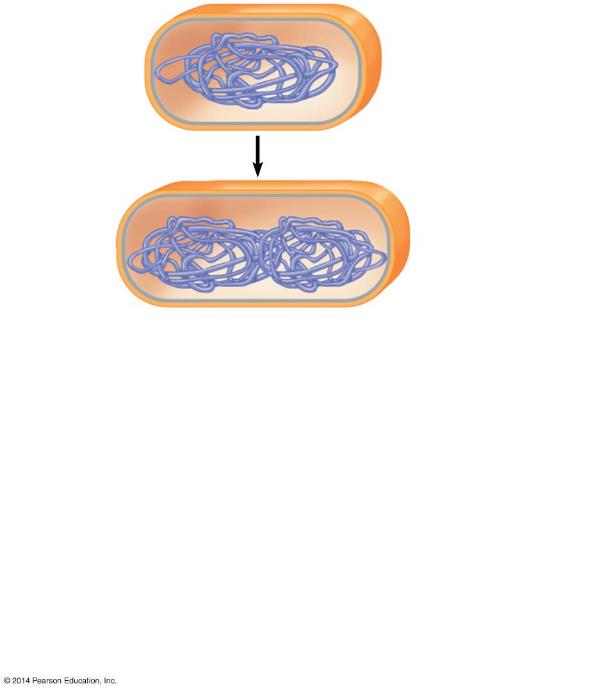 Plasmamembrane
Prokaryoticchromosome
Cell wall
Duplication of the chromosomeand separation of the copies
1
[Speaker Notes: Figure 8.2a-1 Binary fission of a prokaryotic cell (step 1)]
Figure 8.2a-2
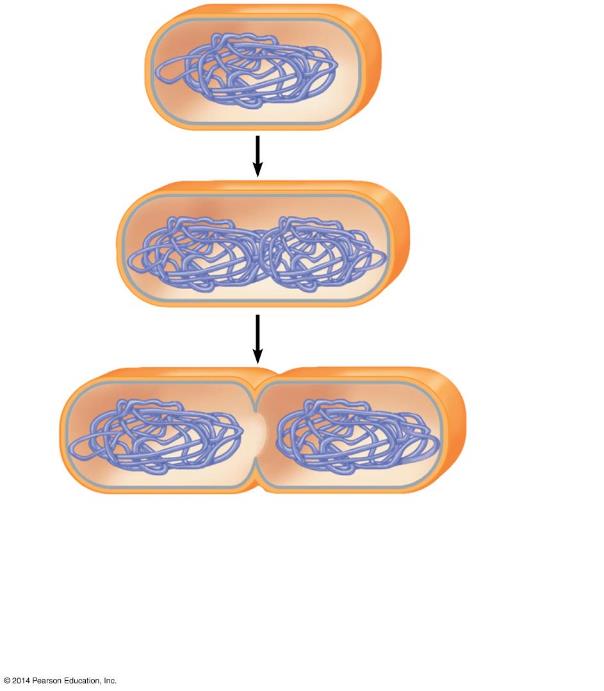 Plasmamembrane
Prokaryoticchromosome
Cell wall
Duplication of the chromosomeand separation of the copies
1
2
Continued elongation of thecell and movement of the copies
[Speaker Notes: Figure 8.2a-2 Binary fission of a prokaryotic cell (step 2)]
Figure 8.2a-3
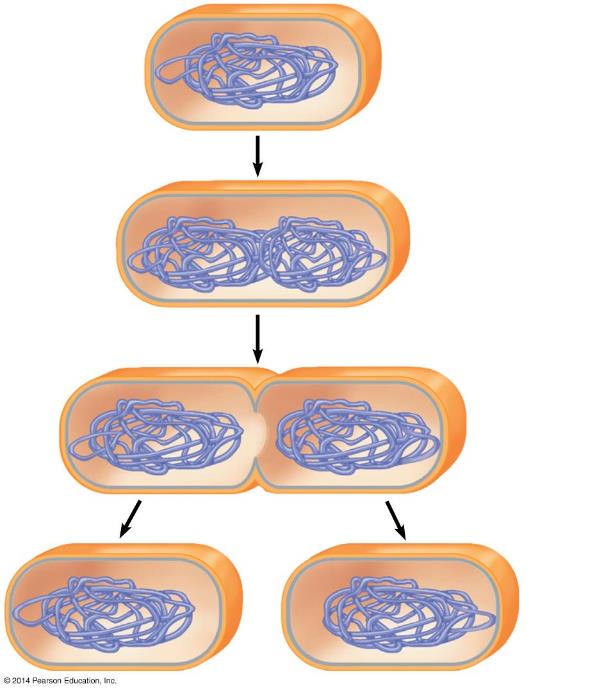 Plasmamembrane
Prokaryoticchromosome
Cell wall
Duplication of the chromosomeand separation of the copies
1
2
3
Continued elongation of thecell and movement of the copies
Division intotwo daughter cells
[Speaker Notes: Figure 8.2a-3 Binary fission of a prokaryotic cell (step 3)]
Answer in Notebooks:
#3. Briefly describe or illustrate the process of binary fission. 




#4. What type of organisms reproduce by using binary fission?
The Eukaryotic Cell Cycle and Mitosis
© 2015 Pearson Education, Inc.
8.3 The large, complex chromosomes of eukaryotes duplicate with each cell division
Eukaryotic cells
are more complex and larger than prokaryotic cells

have more genes

store most of their genes on multiple chromosomes within the nucleus

Each eukaryotic species has a characteristic number of chromosomes in each cell nucleus.
© 2015 Pearson Education, Inc.
[Speaker Notes: Student Misconceptions and Concerns
• Students often seem confused by the difference between a DNA molecule and a chromosome. This is especially problematic when discussing DNA replication.
• Students are often confused by photographs of chromosomes. Such photographs, such as Figure 8.3B, typically show duplicated chromosomes during some aspect of cell division. It remains unclear to many (a) why chromosome structure is typically different between interphase G1 and the stages of division and (b) why chromosomes are not photographed during interphase (the stage in which chromosomes are typically first discussed) before the chromosomes duplicate.
Teaching Tips
• Figure 8.3B is an important point of reference for some basic terminology. Consider referring to it as you distinguish between a DNA molecule and a chromosome, unreplicated and replicated chromosomes, and the nature of sister chromatids.
• Consider an analogy between the precise packaging of DNA into chromosomes and packing a home for a move to another home. Tap into the intuitive advantages of packaging DNA using this or any other analogy of highly packaged materials (perhaps a boxed “desk” that requires some assembly).
• The concepts of DNA replication and sister chromatids are often obstacles for many students. If you can find twist ties or other bendable wire, you can demonstrate or have students model the difference between (a) a chromosome before DNA replication and (b) sister chromatids after DNA replication. One piece of wire will represent a chromosome before replication. Two twist ties twisted about each other can represent sister chromatids. We have doubled the DNA, but the molecules remain attached (although not attached in the same way as the wire). You might also want to point out that when sister chromatids are separated, they are considered separate chromosomes.]
8.3 The large, complex chromosomes of eukaryotes duplicate with each cell division
Eukaryotic chromosomes are composed of chromatin consisting of

one long DNA molecule

proteins that help maintain the chromosome structure and control the activity of its genes.
© 2015 Pearson Education, Inc.
[Speaker Notes: Student Misconceptions and Concerns
• Students often seem confused by the difference between a DNA molecule and a chromosome. This is especially problematic when discussing DNA replication.
• Students are often confused by photographs of chromosomes. Such photographs, such as Figure 8.3B, typically show duplicated chromosomes during some aspect of cell division. It remains unclear to many (a) why chromosome structure is typically different between interphase G1 and the stages of division and (b) why chromosomes are not photographed during interphase (the stage in which chromosomes are typically first discussed) before the chromosomes duplicate.
Teaching Tips
• Figure 8.3B is an important point of reference for some basic terminology. Consider referring to it as you distinguish between a DNA molecule and a chromosome, unreplicated and replicated chromosomes, and the nature of sister chromatids.
• Consider an analogy between the precise packaging of DNA into chromosomes and packing a home for a move to another home. Tap into the intuitive advantages of packaging DNA using this or any other analogy of highly packaged materials (perhaps a boxed “desk” that requires some assembly).
• The concepts of DNA replication and sister chromatids are often obstacles for many students. If you can find twist ties or other bendable wire, you can demonstrate or have students model the difference between (a) a chromosome before DNA replication and (b) sister chromatids after DNA replication. One piece of wire will represent a chromosome before replication. Two twist ties twisted about each other can represent sister chromatids. We have doubled the DNA, but the molecules remain attached (although not attached in the same way as the wire). You might also want to point out that when sister chromatids are separated, they are considered separate chromosomes.]
8.3 The large, complex chromosomes of eukaryotes duplicate with each cell division
To prepare for division, the chromatin becomes

highly compact

visible with a microscope
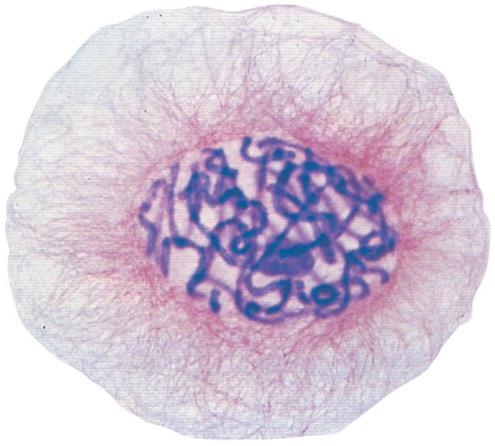 © 2015 Pearson Education, Inc.
Figure 8.3b-0
Chromosomes
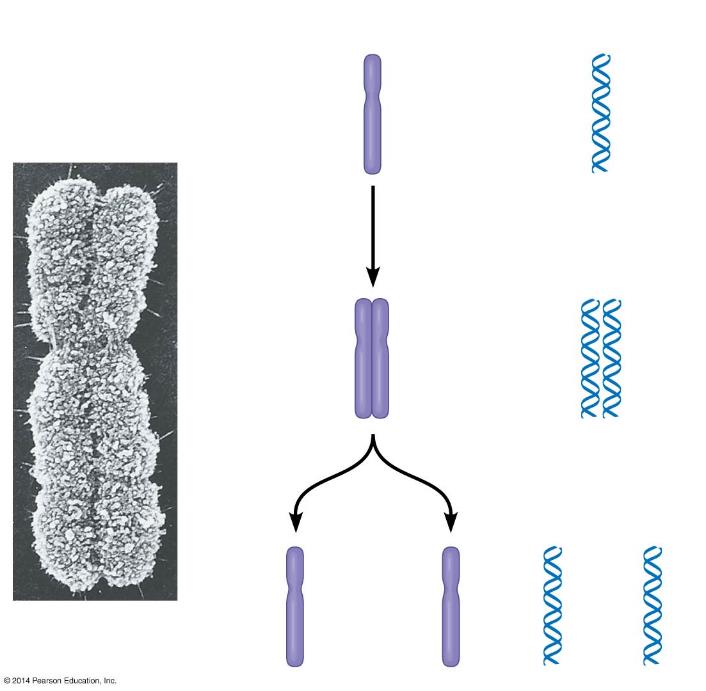 Chromosomal DNAmolecules
Sister chromatids
Chromosomeduplication
Sisterchromatids
Centromere
Separationof sisterchromatidsanddistributioninto twodaughtercells
[Speaker Notes: Figure 8.3b-0 Chromosome duplication and distribution]
8.3 The large, complex chromosomes of eukaryotes duplicate with each cell division
duplicates all of its chromosomes, resulting in two copies called sister chromatids.

The sister chromatids are joined at a narrowed “waist” called the centromere.
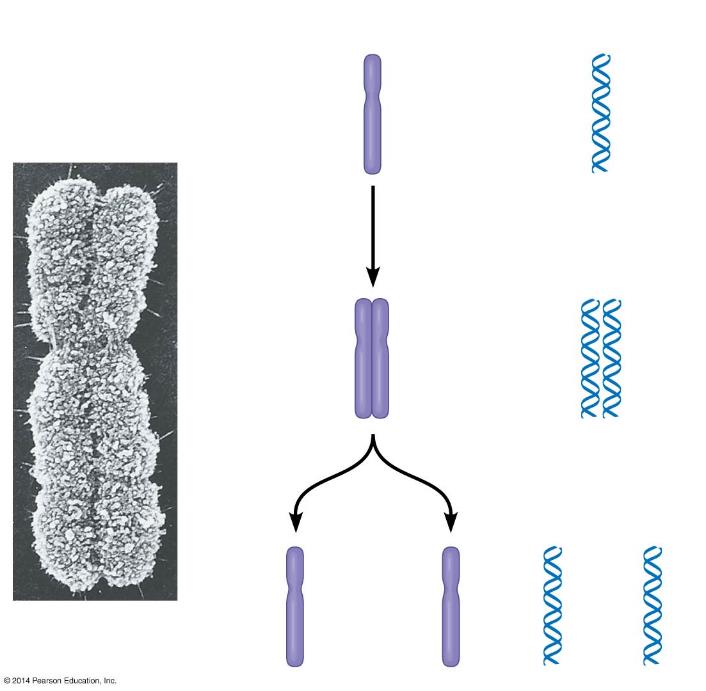 © 2015 Pearson Education, Inc.
[Speaker Notes: Student Misconceptions and Concerns
• Students often seem confused by the difference between a DNA molecule and a chromosome. This is especially problematic when discussing DNA replication.
• Students are often confused by photographs of chromosomes. Such photographs, such as Figure 8.3B, typically show duplicated chromosomes during some aspect of cell division. It remains unclear to many (a) why chromosome structure is typically different between interphase G1 and the stages of division and (b) why chromosomes are not photographed during interphase (the stage in which chromosomes are typically first discussed) before the chromosomes duplicate.
Teaching Tips
• Figure 8.3B is an important point of reference for some basic terminology. Consider referring to it as you distinguish between a DNA molecule and a chromosome, unreplicated and replicated chromosomes, and the nature of sister chromatids.
• Consider an analogy between the precise packaging of DNA into chromosomes and packing a home for a move to another home. Tap into the intuitive advantages of packaging DNA using this or any other analogy of highly packaged materials (perhaps a boxed “desk” that requires some assembly).
• The concepts of DNA replication and sister chromatids are often obstacles for many students. If you can find twist ties or other bendable wire, you can demonstrate or have students model the difference between (a) a chromosome before DNA replication and (b) sister chromatids after DNA replication. One piece of wire will represent a chromosome before replication. Two twist ties twisted about each other can represent sister chromatids. We have doubled the DNA, but the molecules remain attached (although not attached in the same way as the wire). You might also want to point out that when sister chromatids are separated, they are considered separate chromosomes.]
8.3 The large, complex chromosomes of eukaryotes duplicate with each cell division
When a cell divides, the sister chromatids 

separate from each other and are then called chromosomes

sort into separate daughter cells.
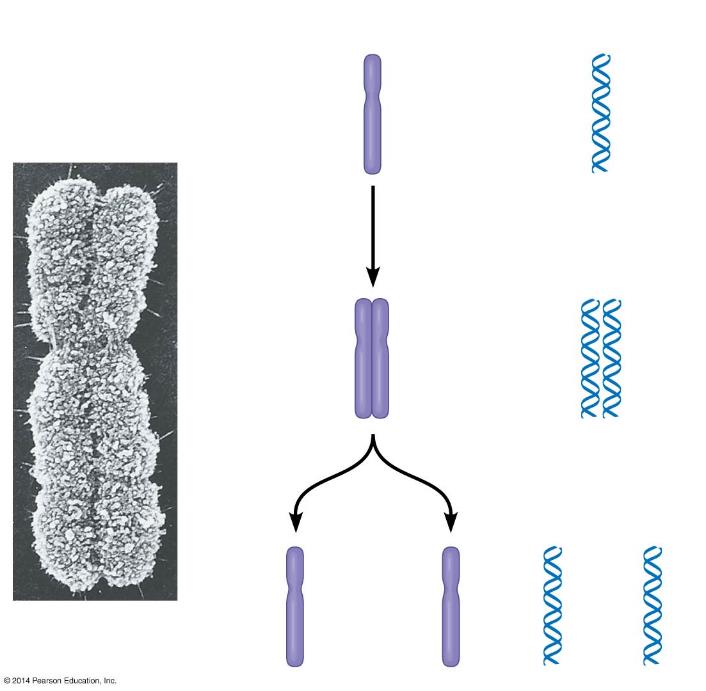 © 2015 Pearson Education, Inc.
Answer in Notebooks
#5. Define the following terms:

Chromatin:

Sister Chromatid:

Chromosome:
© 2015 Pearson Education, Inc.
8.4 The cell cycle includes growing and division phases
The cell cycle is an ordered sequence of events that extends from the time a cell is first formed from a dividing parent cell until its own division.
© 2015 Pearson Education, Inc.
[Speaker Notes: Teaching Tips
• The textbook authors note in Module 8.4 that each of your students consists of about 10 trillion cells. It is likely that this number is beyond comprehension for most of your students. Consider sharing several simple examples of the enormity of that number to try to make it more meaningful. For example, the U.S. population in 2014 is about 317 million people. To give every one of those people about $31,500, we will need a total of 10 trillion dollars. Here is another example. If we gave you $32,000 every second, it would take 10 years to give you 10 trillion dollars. The U.S. Debt Clock helps relate these large numbers to the U.S. national debt at www.usdebtclock.org.
• In G1, the chromosomes have not duplicated. But by G2, chromosomes consist of sister chromatids. If you have created a demonstration of sister chromatids, relate DNA replication and sister chromatids to the cell cycle.]
8.4 The cell cycle includes growing and division phases
The cell cycle consists of two stages, characterized as follows:

Interphase: duplication of cell contents

G1—growth, increase in cytoplasm

S—duplication of chromosomes

G2—growth, preparation for division
© 2015 Pearson Education, Inc.
[Speaker Notes: Teaching Tips
• The textbook authors note in Module 8.4 that each of your students consists of about 10 trillion cells. It is likely that this number is beyond comprehension for most of your students. Consider sharing several simple examples of the enormity of that number to try to make it more meaningful. For example, the U.S. population in 2014 is about 317 million people. To give every one of those people about $31,500, we will need a total of 10 trillion dollars. Here is another example. If we gave you $32,000 every second, it would take 10 years to give you 10 trillion dollars. The U.S. Debt Clock helps relate these large numbers to the U.S. national debt at www.usdebtclock.org.
• In G1, the chromosomes have not duplicated. But by G2, chromosomes consist of sister chromatids. If you have created a demonstration of sister chromatids, relate DNA replication and sister chromatids to the cell cycle.]
8.4 The cell cycle includes growing and division phases
The cell cycle consists of two stages, characterized as follows:

Mitotic phase: division

Mitosis—division of the nucleus

Cytokinesis—division of cytoplasm
© 2015 Pearson Education, Inc.
Figure 8.4
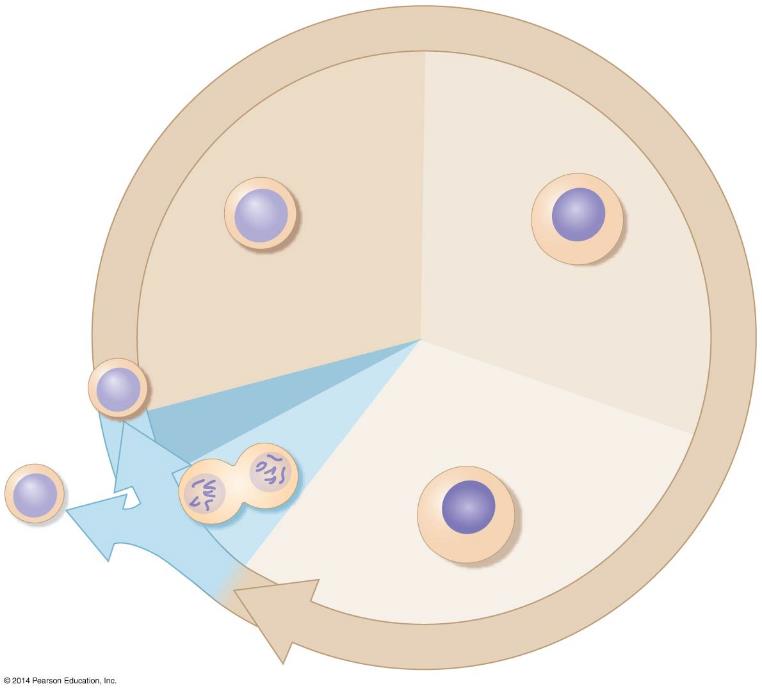 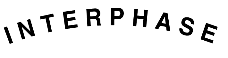 G1(first gap)
S(DNA synthesis)
M
G2(second gap)
Cytokinesis
Mitosis
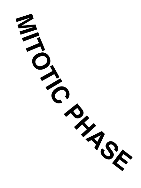 [Speaker Notes: Figure 8.4 The eukaryotic cell cycle]
Answer in Notebooks:
#6. In which phase does a cell spend most of its time?
8.5 Cell division is a continuum of dynamic changes
Mitosis progresses through a series of stages:
prophase
prometaphase
metaphase
anaphase
telophase

Cytokinesis often overlaps telophase.
© 2015 Pearson Education, Inc.
[Speaker Notes: Teaching Tips
• Students might keep better track of the sequence of events in a cell cycle by simply memorizing the letters IPPMAT, which are the first letters of interphase, prophase, prometaphase, metaphase, anaphase, and telophase.
Active Lecture Tips
• See the Activity Student Demonstration of Mitosis and Meiosis Using Chromosome Cut-Outs as Models on the Instructor Exchange. Visit the Instructor Exchange in the MasteringBiology instructor resource area for a description of this activity.]
8.5 Cell division is a continuum of dynamic changes
A mitotic spindle

is required to divide the chromosomes

guides the separation of the two sets of daughter chromosomes

is composed of microtubules and associated proteins.
© 2015 Pearson Education, Inc.
[Speaker Notes: Teaching Tips
• Students might keep better track of the sequence of events in a cell cycle by simply memorizing the letters IPPMAT, which are the first letters of interphase, prophase, prometaphase, metaphase, anaphase, and telophase.
Active Lecture Tips
• See the Activity Student Demonstration of Mitosis and Meiosis Using Chromosome Cut-Outs as Models on the Instructor Exchange. Visit the Instructor Exchange in the MasteringBiology instructor resource area for a description of this activity.]
8.5 Cell division is a continuum of dynamic changes
Spindle microtubules emerge from two centrosomes, microtubule-organizing regions in the cytoplasm of eukaryotic cells.
© 2015 Pearson Education, Inc.
Figure 8.5-2
Prophase
Interphase
Prometaphase
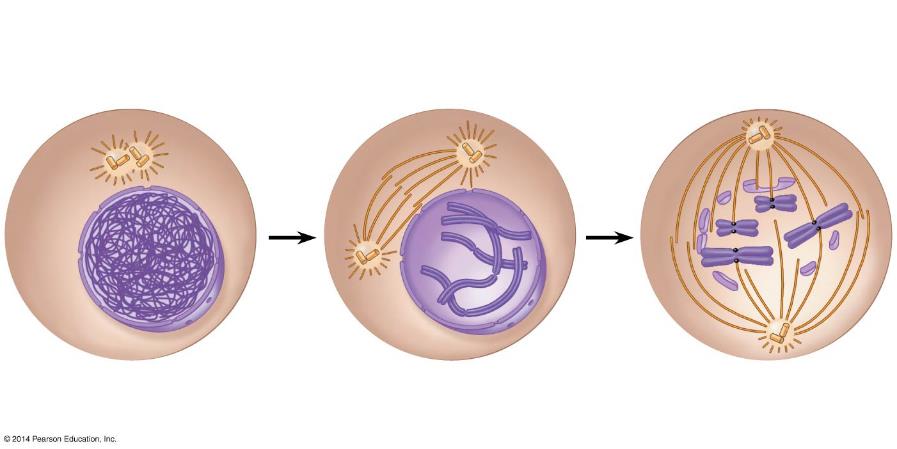 Fragments ofthe nuclear envelope
Centrosomes
Early mitoticspindle
Centrosome
Chromatin
Kinetochore
Centromere
Nuclearenvelope
Plasmamembrane
Spindlemicrotubules
Chromosome, consistingof two sister chromatids
[Speaker Notes: Figure 8.5-2 The stages of cell division by mitosis: interphase through prometaphase]
8.5 Cell division is a continuum of dynamic changes
Interphase

The cytoplasmic contents double.

Two centrosomes form.

Chromosomes duplicate in the nucleus during the S phase.
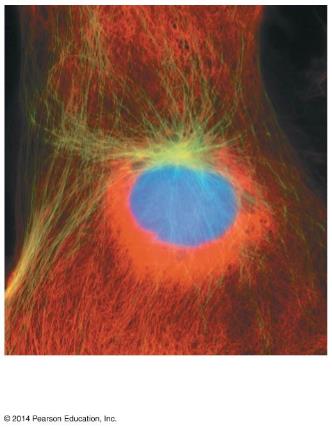 © 2015 Pearson Education, Inc.
[Speaker Notes: Teaching Tips
• Students might keep better track of the sequence of events in a cell cycle by simply memorizing the letters IPPMAT, which are the first letters of interphase, prophase, prometaphase, metaphase, anaphase, and telophase.
Active Lecture Tips
• See the Activity Student Demonstration of Mitosis and Meiosis Using Chromosome Cut-Outs as Models on the Instructor Exchange. Visit the Instructor Exchange in the MasteringBiology instructor resource area for a description of this activity.]
Figure 8.5-1
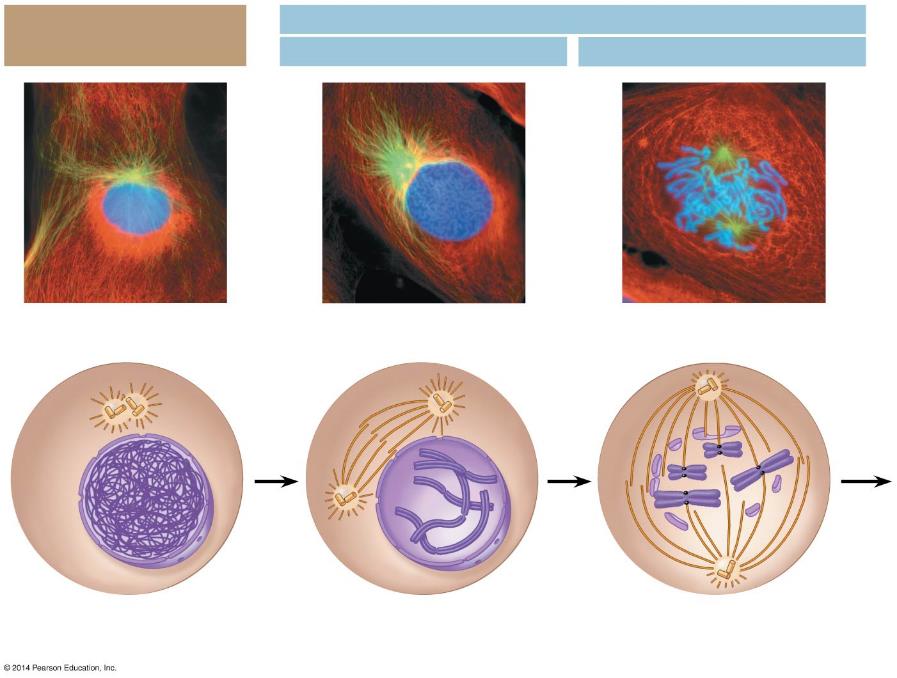 Mitosis
Interphase
Prometaphase
Prophase
Fragments ofthe nuclear envelope
Centrosomes
Early mitoticspindle
Centrosome
Chromatin
Kinetochore
Centromere
Spindlemicrotubules
Nuclearenvelope
Plasmamembrane
Chromosome, consistingof two sister chromatids
[Speaker Notes: Figure 8.5-1 The stages of cell division by mitosis: interphase through prometaphase]
8.5 Cell division is a continuum of dynamic changes
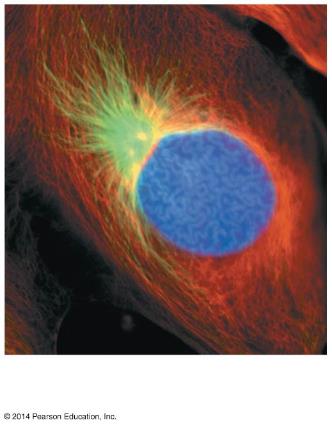 Prophase

In the nucleus, chromosomes
 become more tightly coiled 
and folded.

In the cytoplasm, the mitotic spindle begins to form as microtubules rapidly grow out from the centrosomes.
© 2015 Pearson Education, Inc.
[Speaker Notes: Teaching Tips
• Students might keep better track of the sequence of events in a cell cycle by simply memorizing the letters IPPMAT, which are the first letters of interphase, prophase, prometaphase, metaphase, anaphase, and telophase.
Active Lecture Tips
• See the Activity Student Demonstration of Mitosis and Meiosis Using Chromosome Cut-Outs as Models on the Instructor Exchange. Visit the Instructor Exchange in the MasteringBiology instructor resource area for a description of this activity.]
8.5 Cell division is a continuum of dynamic changes
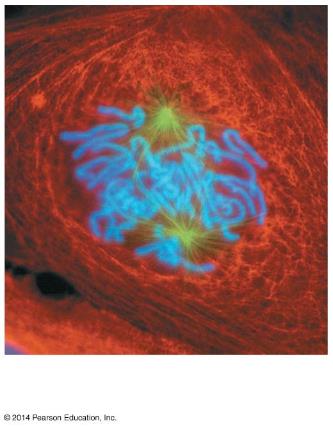 Prometaphase

The nuclear envelope breaks 
Into fragments and disappears.

Microtubules extend from the centrosomes into the nuclear region.

Some spindle microtubules attach to the kinetochores.

Other microtubules meet those from the opposite poles.
© 2015 Pearson Education, Inc.
[Speaker Notes: Teaching Tips
• Students might keep better track of the sequence of events in a cell cycle by simply memorizing the letters IPPMAT, which are the first letters of interphase, prophase, prometaphase, metaphase, anaphase, and telophase.
Active Lecture Tips
• See the Activity Student Demonstration of Mitosis and Meiosis Using Chromosome Cut-Outs as Models on the Instructor Exchange. Visit the Instructor Exchange in the MasteringBiology instructor resource area for a description of this activity.]
Figure 8.5-7
Anaphase
Metaphase
Telophase andCytokinesis
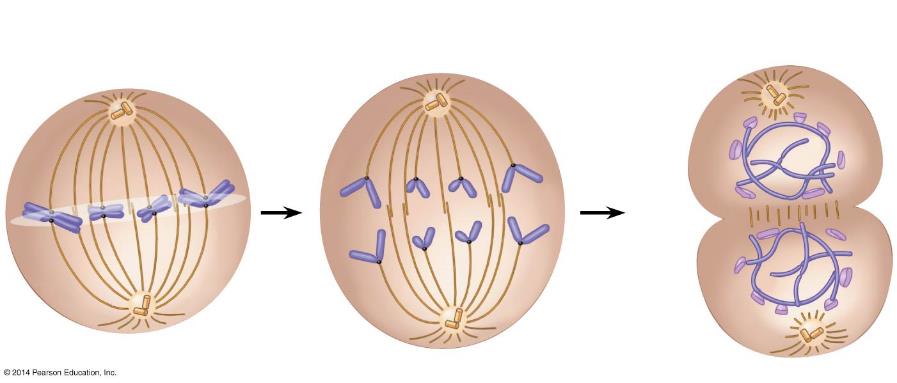 Metaphase plate
Cleavagefurrow
Nuclearenvelopeforming
Separatedchromosomes
Mitotic spindle
[Speaker Notes: Figure 8.5-7 The stages of cell division by mitosis: metaphase through cytokinesis]
Figure 8.5-6
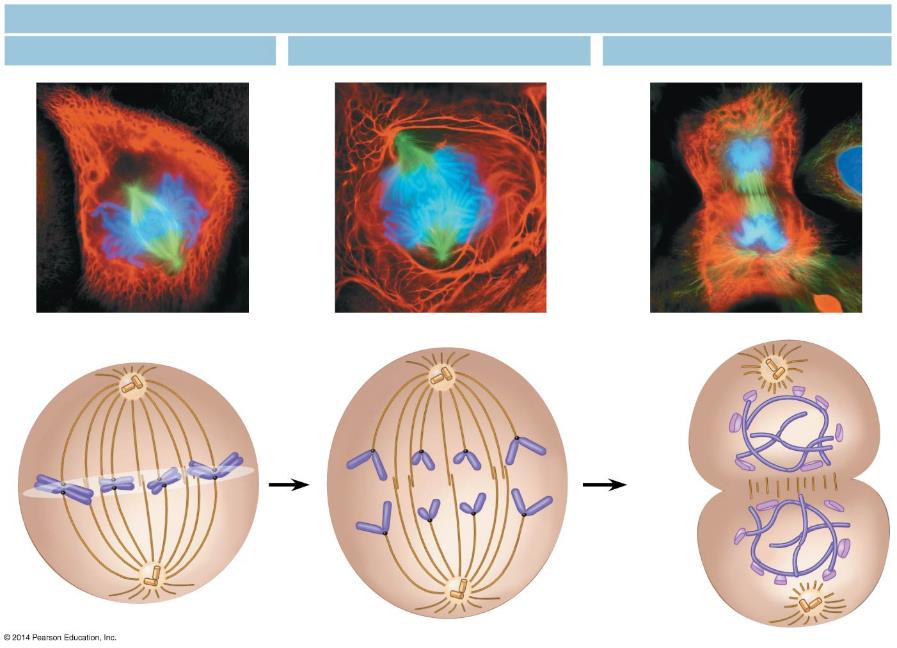 Mitosis
Metaphase
Telophase and Cytokinesis
Anaphase
Metaphase plate
Cleavagefurrow
Nuclearenvelopeforming
Separatedchromosomes
Mitotic spindle
[Speaker Notes: Figure 8.5-6 The stages of cell division by mitosis: metaphase through cytokinesis]
8.5 Cell division is a continuum of dynamic changes
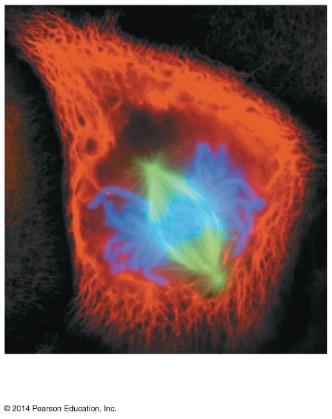 Metaphase

The mitotic spindle is fully formed.

Chromosomes align at the cell equator.

Kinetochores of sister chromatids are facing the opposite poles of the spindle.
© 2015 Pearson Education, Inc.
[Speaker Notes: Teaching Tips
• Students might keep better track of the sequence of events in a cell cycle by simply memorizing the letters IPPMAT, which are the first letters of interphase, prophase, prometaphase, metaphase, anaphase, and telophase.
Active Lecture Tips
• See the Activity Student Demonstration of Mitosis and Meiosis Using Chromosome Cut-Outs as Models on the Instructor Exchange. Visit the Instructor Exchange in the MasteringBiology instructor resource area for a description of this activity.]
8.5 Cell division is a continuum of dynamic changes
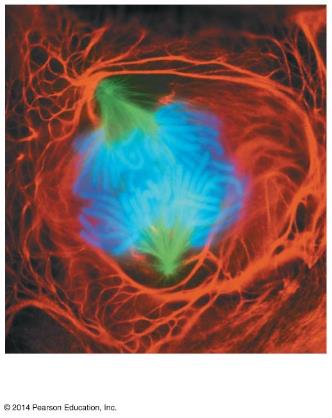 Anaphase 
Sister chromatids separate at the centromeres.

Daughter chromosomes are moved to 
opposite poles of the cell as motor proteins move the chromosomes along the spindle microtubules and kinetochore microtubules shorten.

Spindle microtubules not attached to chromosomes lengthen, moving the poles farther apart.

At the end of anaphase, the two ends of the cell have equal collections of chromosomes.
© 2015 Pearson Education, Inc.
[Speaker Notes: Teaching Tips
• Students might keep better track of the sequence of events in a cell cycle by simply memorizing the letters IPPMAT, which are the first letters of interphase, prophase, prometaphase, metaphase, anaphase, and telophase.
Active Lecture Tips
• See the Activity Student Demonstration of Mitosis and Meiosis Using Chromosome Cut-Outs as Models on the Instructor Exchange. Visit the Instructor Exchange in the MasteringBiology instructor resource area for a description of this activity.]
8.5 Cell division is a continuum of dynamic changes
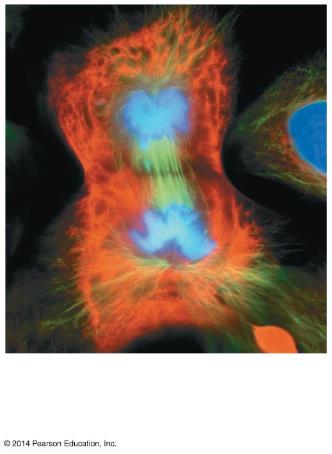 Telophase

The cell continues to elongate

The nuclear envelope forms around chromosomes at each pole, establishing daughter nuclei

Chromatin uncoils

The mitotic spindle disappears
© 2015 Pearson Education, Inc.
[Speaker Notes: Teaching Tips
• Students might keep better track of the sequence of events in a cell cycle by simply memorizing the letters IPPMAT, which are the first letters of interphase, prophase, prometaphase, metaphase, anaphase, and telophase.
Active Lecture Tips
• See the Activity Student Demonstration of Mitosis and Meiosis Using Chromosome Cut-Outs as Models on the Instructor Exchange. Visit the Instructor Exchange in the MasteringBiology instructor resource area for a description of this activity.]
8.5 Cell division is a continuum of dynamic changes
During cytokinesis, the cytoplasm is divided into separate cells.

Cytokinesis usually occurs simultaneously with telophase.
© 2015 Pearson Education, Inc.
[Speaker Notes: Teaching Tips
• Students might keep better track of the sequence of events in a cell cycle by simply memorizing the letters IPPMAT, which are the first letters of interphase, prophase, prometaphase, metaphase, anaphase, and telophase.
Active Lecture Tips
• See the Activity Student Demonstration of Mitosis and Meiosis Using Chromosome Cut-Outs as Models on the Instructor Exchange. Visit the Instructor Exchange in the MasteringBiology instructor resource area for a description of this activity.]
Answer in Notebooks:
#7. Draw and Briefly Explain the 4 stages of Mitosis.
© 2015 Pearson Education, Inc.